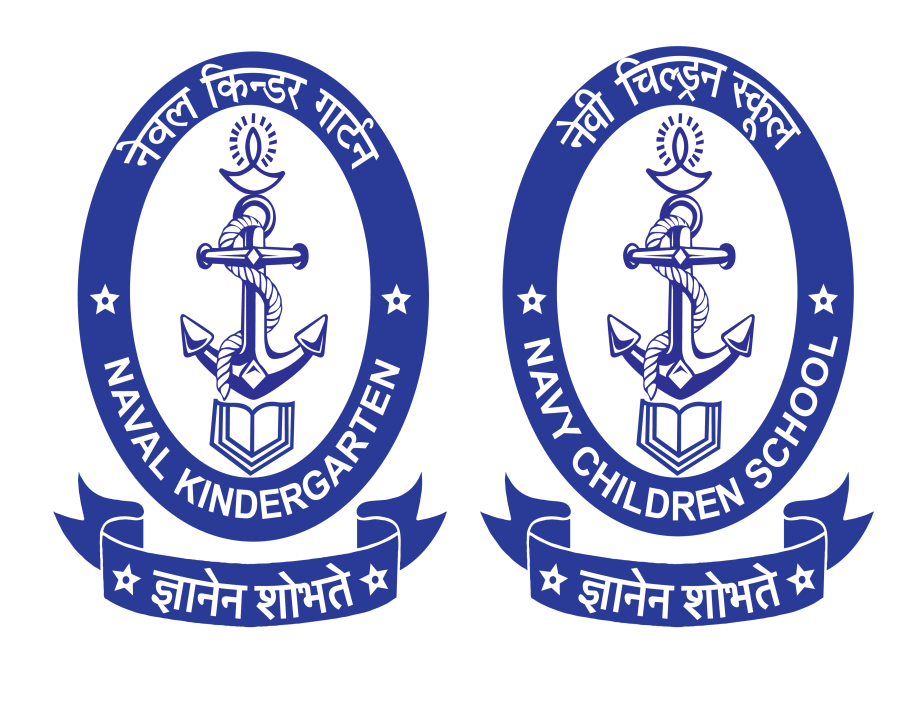 NAVY CHILDREN SCHOOL
VISAKHAPATNAM
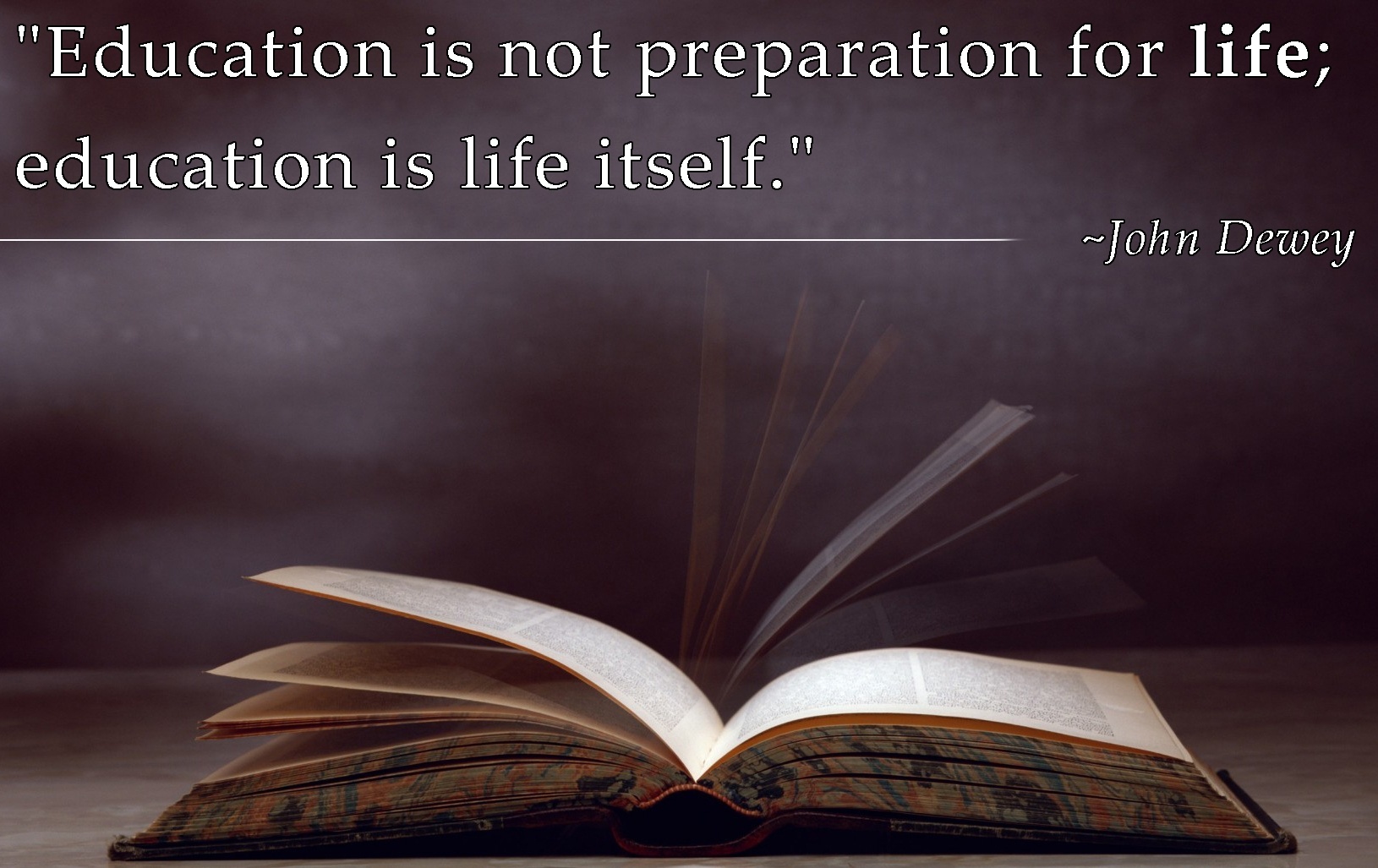 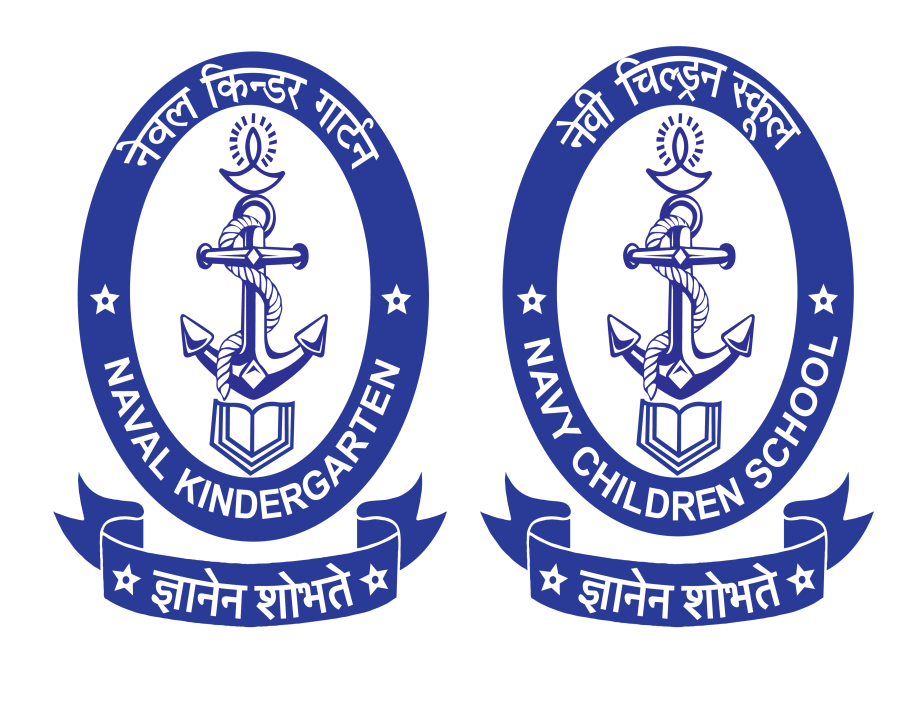 ORIENTATION PROGRAMME
To 
Class XII
(2019-20)
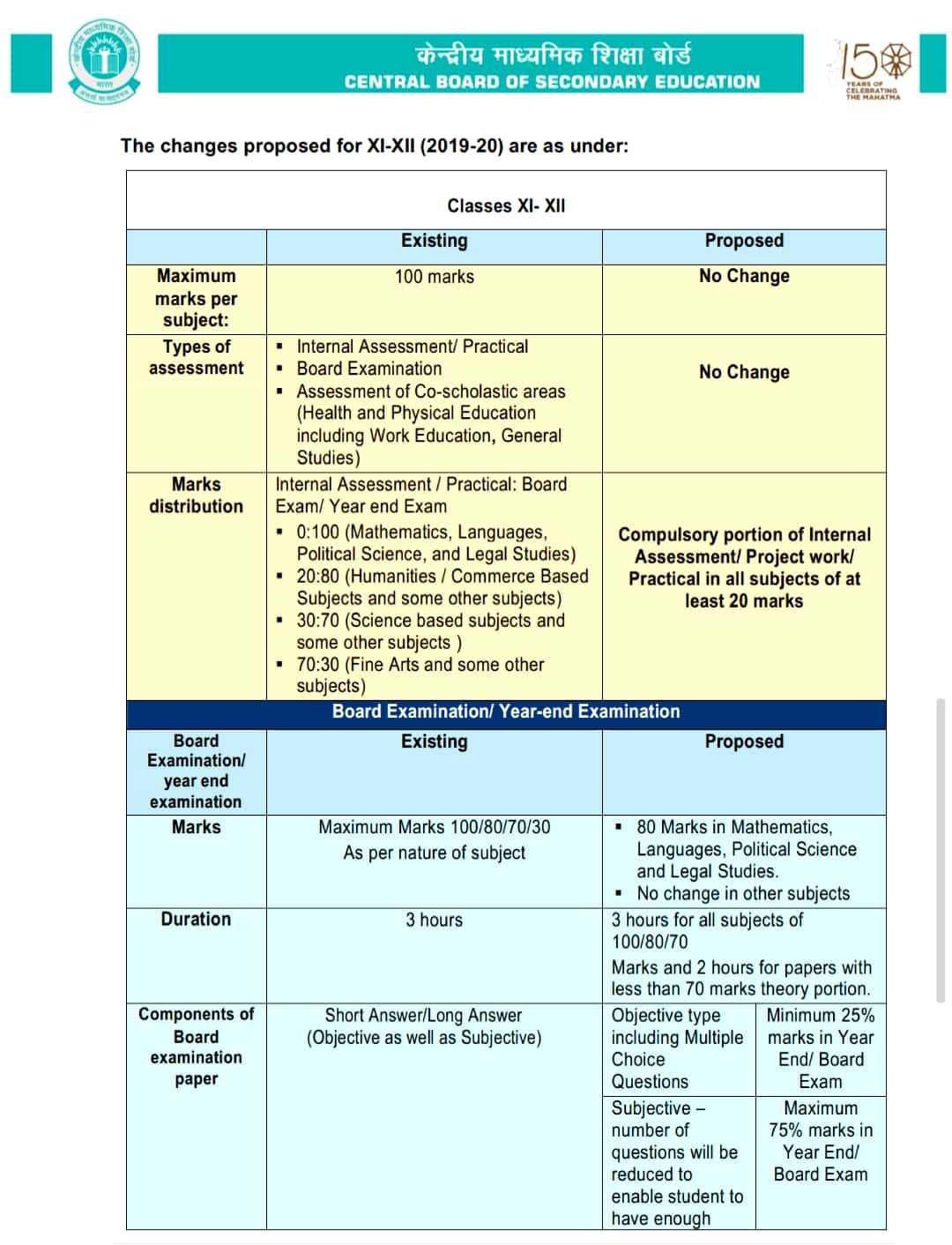 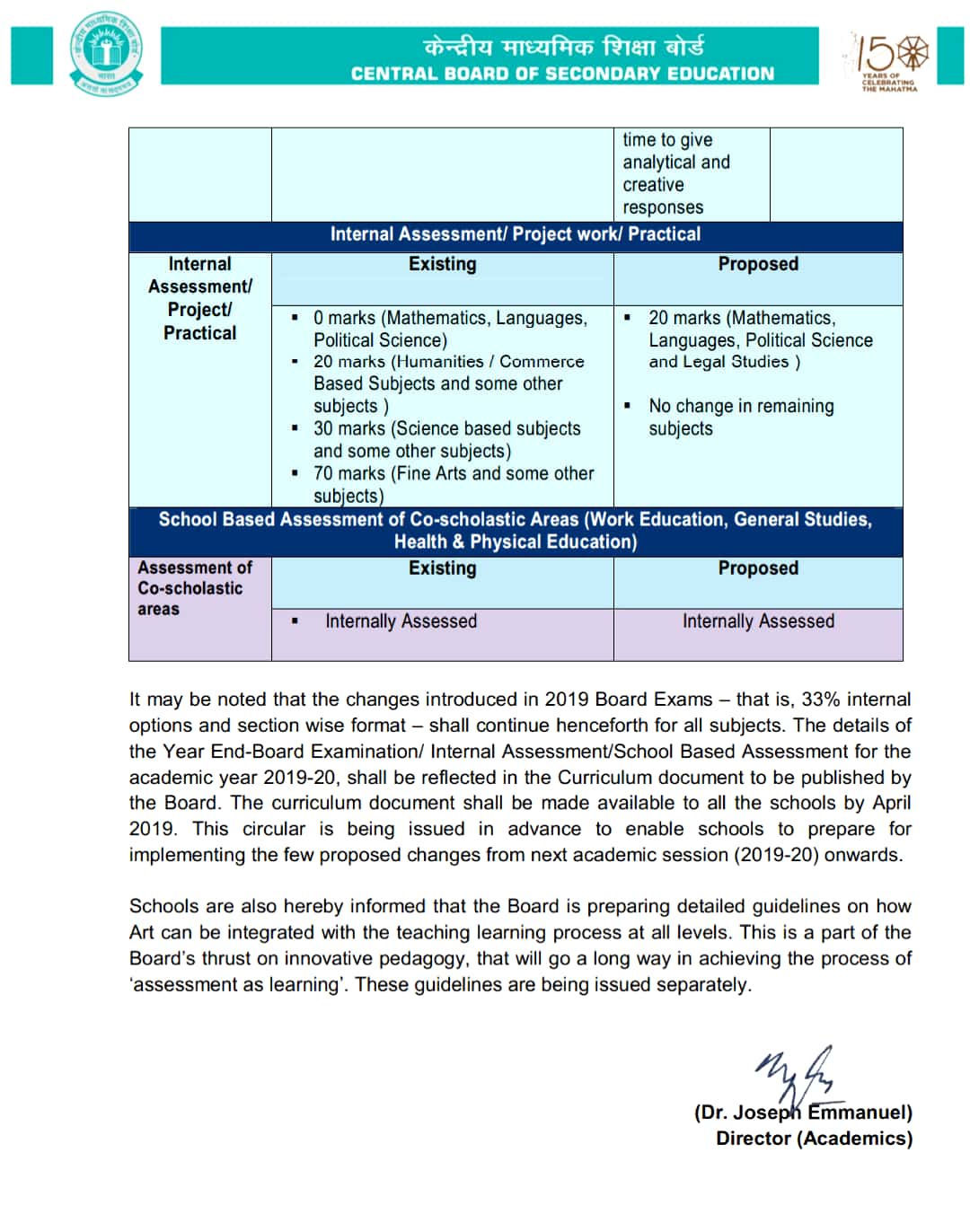 XII COORDINATOR

MS.RENUKA TOMAR
INTRODUCTION  OF CLASS  TEACHERS
XII A (Science) 	 Dr. Nandana Khare
  XII B (Science) 	   Mr Satya Prasad
  XII C (Science)        Mrs. Y. Sailaja
  XII D (Commerce)  Ms. Renuka Tomar
  XII E (Humanities) Mrs Jyothi Rani
INTRODUCTION  OF  SUBJECT  TEACHERS 
(Science Stream)
INTRODUCTION OF  SUBJECT  TEACHERS
(Commerce  Stream)
INTRODUCTION OF SUBJECT TEACHERS
(Humanities  Stream)
EXAMINATION   SYSTEM
Unit Test-I (July’19)
 Half  Yearly Examination 
	  (Sept’19)
 Unit Test-II – (Nov’19)
 Internal Pre-Board Exam
      (Dec’19) 
NES Common Pre-Board Examination
     (Jan’20)
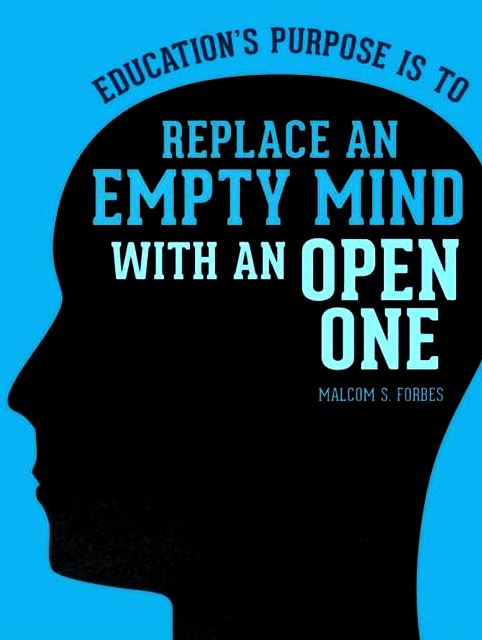 SYLLABUS  COMPLETION  & 
PRE-BOARD EXAMINATION
Syllabus completion date for all Subjects both theory and practical is 05th  November 2019.
 The Internal Pre Board Examination will be held tentatively in the month of Dec 2019.
The NES Common Pre Board Examination will be starting from the 1st week of January 2020.
 The Board Practical Examination will be held during the last week of January / 1st week of February 2020 tentatively.
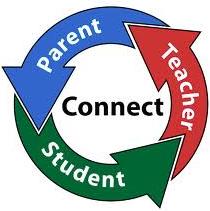 PTI
PTI meetings will be conducted according to school almanac  after every Examination. 
Irrespective of the above, parents can meet teachers on any working Wednesdays (1400hrs – 1500hrs) with prior intimation to the teacher.
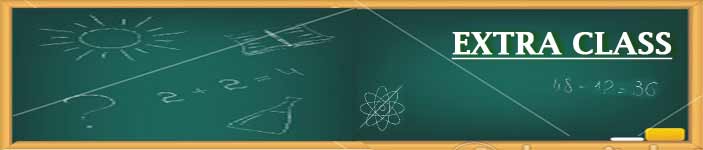 EXTRA CLASSES
Apart from the extra classes conducted during summer vacation, School may also conduct extra classes whenever required during other vacations / holidays with prior intimation to the students & parents through Teno app.
STUDENTS DISCIPLINE
The students are instructed that they should not indulge in any of the following. If they do so, their names will be entered in the Discipline Register & this will be informed to the parents on regular basis.
Criteria Points:
Teasing, ragging, abusing of peer group (or) other   class students.
Habitual late coming to school.
Intentional disturbance during the class. 
Carrying electronic gadgets like mobiles, iPods, etc. &  cash more than Rs.50/-(Without valid reason).
Incomplete class work.
Contd…
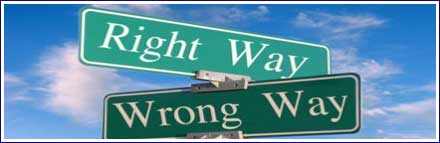 STUDENTS DISCIPLINE
Arrogant behavior with students or teachers.
Stealing of money, note books, text books etc from other students.
Coming late to the class after break / P.T. / from other classes.
Not being in time for the assembly.
No adherence to the rules of dispersal.
Unnecessary argument with teachers.
Improper uniform and hair style.
Tampering marks allotted by the teacher.
Any other disciplinary issues other than the above points mentioned.
CHANGE   IN  CONTACT DETAILS
Any change in phone numbers, address, or any other contact details should be brought to the notice of the Class Teacher and Office immediately.
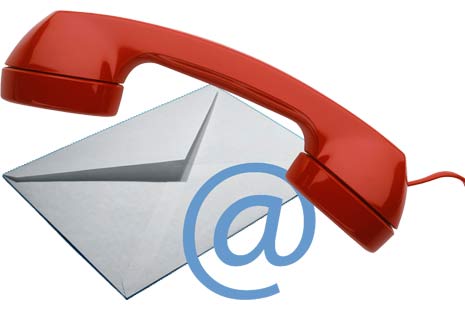 The changes in the contact details should be informed in writing through a letter signed by the parent.
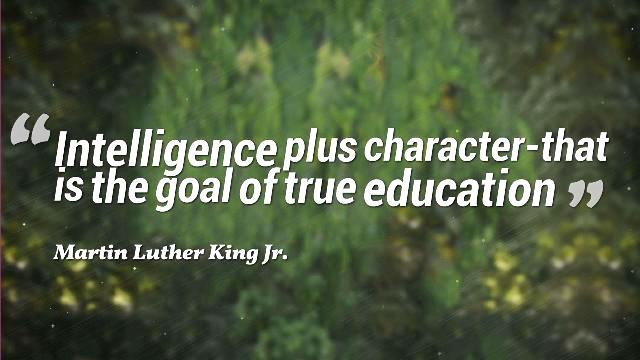 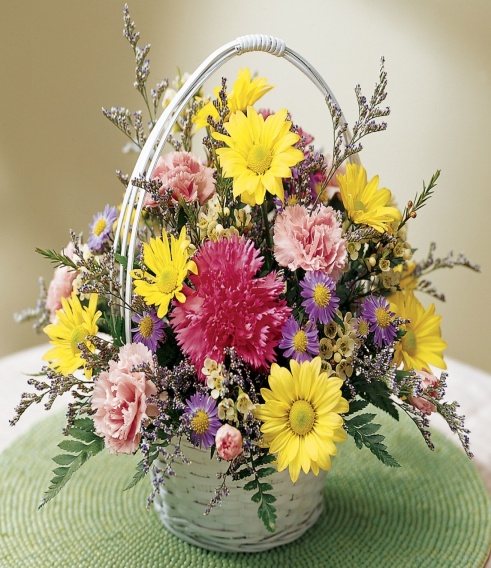 Thank You…